ČAROBNO V DECEMBER
DECEMBRSKO USTVARJANJE
Današnji dan bo prav poseben. Začel se bo čarobno in skrivnostno. 

Prav pogumno smo zakorakali v zadnji mesec v letu. Letošnje leto je bilo za vse prav posebno. Tudi mesec december bo nekaj posebnega. Največ časa bomo preživeli doma in skupaj s svojo družino, katero imamo najrajši. 

Tudi današnji dan je namenjen druženju in ustvarjanju. Ustvarjala boš okraske, voščilnice, piškote in še marsikaj. Verjamem, da bo sodelovala cela družina. 

Poleg ustvarjanja ne sme manjkati božična glasba ( KLIKNI TUKAJ)
KAZALO
1.
2.
3.
IZDELAVA VOŠČILNIC
OKRASITEV VRAT
IZDELKI IZ SLANEGA TESTA
4.
5.
6.
OKRASITEV PROSTOROV Z RAZLIČNIMI OKRASKI
PRAZNIČNA OKRASITEV MIZE
LUČKE IZ PAPIRJA
Pripomočki za delo
PAPIR – različnih barv, oblik, velikosti
LEPILO in ŠKARJE
RAZNO – storži, bleščice
BARVE – tempere, barvice, voščenke, flomastri
ODPADNI MATERIAL
BOŽIČNA GLASBA IN ČAJ Z MEDOM
DOBRA DRUŽBA IN PRIDNE ROKE
NARAVNI MATERIAL
KUHINJSKI PRIPOMOČKI (tehtnica, pekač, valjar, modelčki)
SESTAVINE – moka, sol, voda
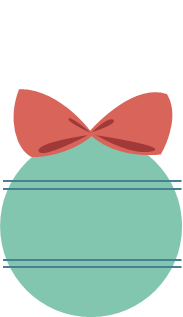 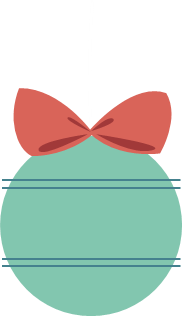 1.
2.
Pošlji slike
ustvarjanje
USTVARI PRAZNIČNO OKRASITEV, KI BO KRASILA TVOJ DOM.
SLIKE SVOJIH IZDELOV 
MI LAHKO POŠLJEŠ NA 
ELEKTRONSKI NASLOV.
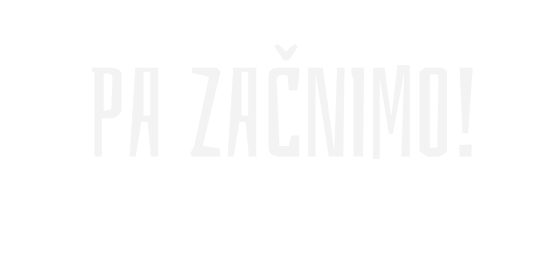 3…2…1…gremo v praznično ustvarjanje
1.
voščilnice
V NADALJEVANJU IMAŠ KAR NEKAJ IDEJ ZA IZDELAVO VOŠČILNIC. IZBERI TISTO, KI TI JE NAJBOLJ VŠEČ. V VOŠČILNICE NAPIŠI ŠE VOŠČILO IN JIH ODNESI NA POŠTO.
ZA IZDELAVO POTREBUJEŠ …
TRŠI PAPIR, BARVNI PAPIR, ČASOPIS …
RAZLIČNE DODATKE:
UPORABI KAR IMAŠ DOMA. 
TRŠI PAPIR UPORABI ZA OSNOVO.
DODAJ BARVNI PAPIR, ČASOPIS, KOLAŽ …
UPORABI TEMPARE, VOŠČENKE, BLEŠČICE, NALEPKE, TRAKOVE, PAPIR ZA ZAVIJANJE, ŠILJENJE, TESTENINE …
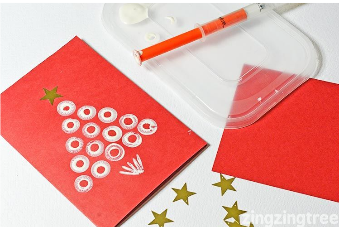 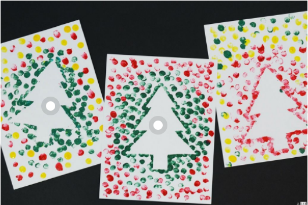 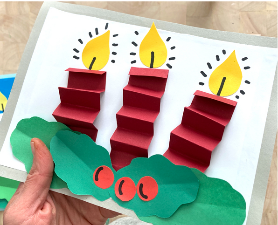 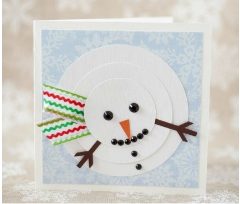 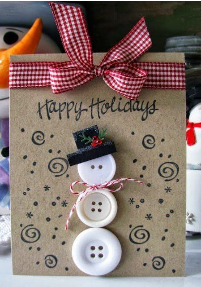 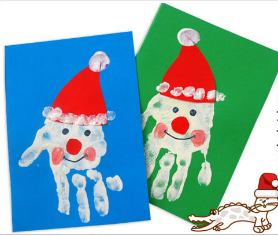 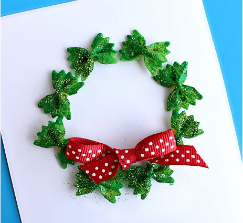 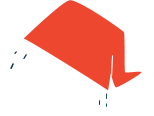 2.
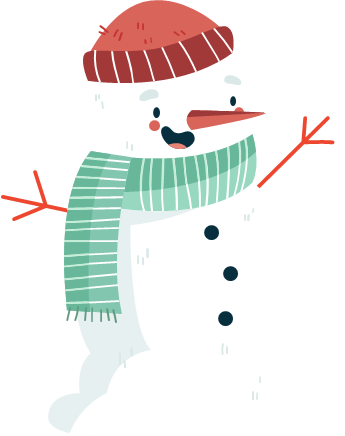 OKRASITEV VRAT
KER SE JE TRENUTNO TVOJA SOBA SPREMENILA V UČILNICO, LAHKO OKRASIŠ VRATA SVOJE SOBE IN SI TAKO TUDI TAM PRIČARAŠ NEKAJ DRCEMBRSKEGA VZDUŠJA.
ZA IZDELAVO POTREBUJEŠ …
TRŠI PAPIR, BARVNI PAPIR, BARVICE, TEMPARE, LEPILNI TRAK …
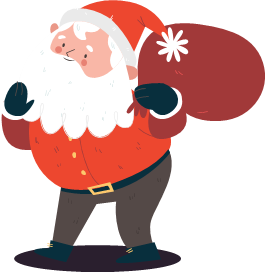 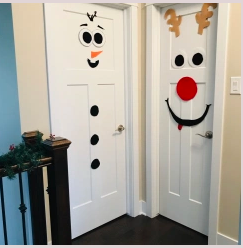 Iz večjega papirja izreži snežakov trup, nariši mu še dodatke –nos, šal, usta …
Nazadnje mu naredi še GUGALNICO.
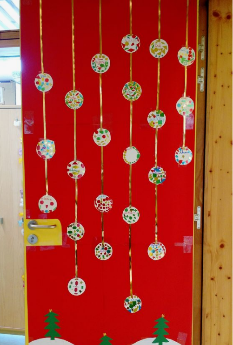 Bo tvoja vrata morda krasila smrečica? Papir nareži na trakove, zlepi skupaj in naredi verigo. Pod smrečico ne pozabi nalepiti še daril.
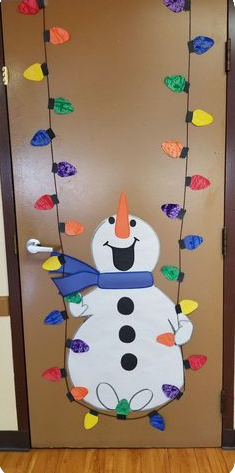 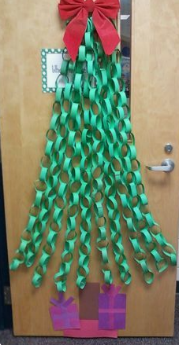 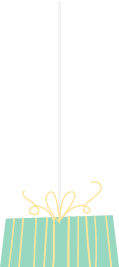 Nariši nekaj krogov in jih okrasi tako, da se bodo spremenili v novoletne okraske. Nanje prilepi še trakove in vse pritrdi na vrata svoje sobe.
Iz papirja izreži črne oči, rdeč nosi in gumbe in jih nalepi na vrata. POGLEJ kako lep snežak.
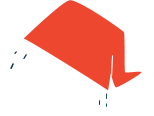 3.
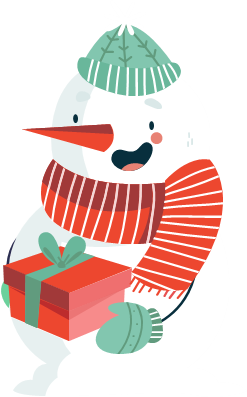 IZDELKI IZ SLANEGA TESTA
Z IZDELKI SLANEGA TESTA LAHKO OKRASIŠ NOVOLETNO JELKO ALI NAREDIŠ DARILA ZA OBDAROVANJE. 
POGLEJ, KAJ VSE LAHKO IZDELAŠ …
ZA IZDELAVO POTREBUJEŠ …
SESTAVINE
OSTALO
MOKA, SOL, VODA, OLJE
TEHTNICA, POSODA ZA MEŠANJE, MODELČKI ZA PIŠKOTE, PEKAČ, PEČICA
PRIPRAVA SLANEGA TESTA
SESTAVINE

300 g moke (gladke, bele)
300 g soli
2 dcl vode
1 žlica olja
Izdelke lahko posušiš na zraku ali spečeš v pečici (na 180 °C, 10-15 min)
postopek

Vse sestavine zmešaj v gladko testo. Ko končaš, ga še malo pomokaj. Na pomokani površini testo razvaljaj in začni z ustvarjanjem
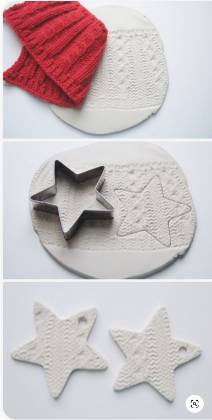 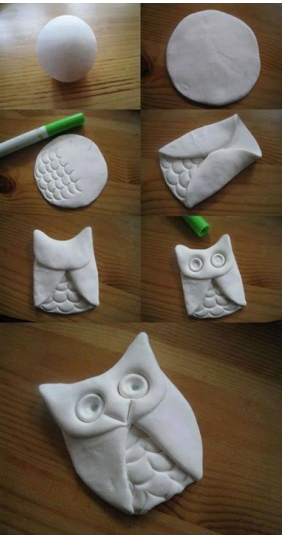 OKRASKI ZA NOVOLETNO JELKO 
Slano testo razvaljaj na debelino pol centimetra (debelina prsta). Na testo postavi čipko ali pletenino in z valjarjem odtisni vzorček. Z modelčkom za piškote izreži poljubno obliko. Na vrhu naredi luknjico (s slamico). Posuši.
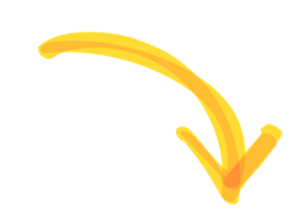 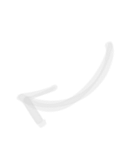 SOVICA
Iz slanega testa oblikuj kroglico. Z roko jo splošči, da dobiš krog, velik do 10 cm. Na spodnjem delu kroga s pokrovčkom naredi vzorček za perje.  Levi in desni del kroga zapogni navznoter (to so krila). Zgornji del zapogni navzdol (to je glava). Z ravnilom oblikuj kljunček, s flomastrom pa oči. Posuši.
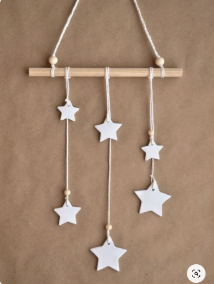 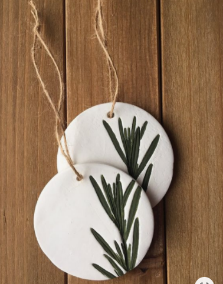 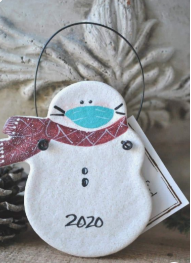 Še več idej
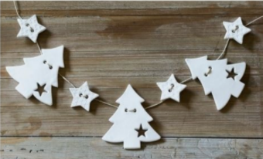 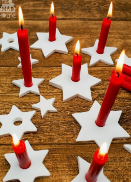 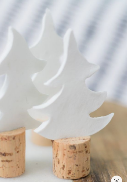 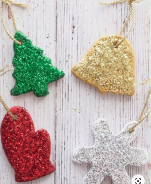 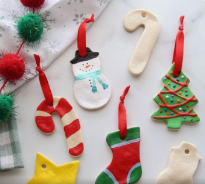 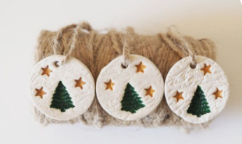 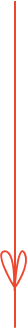 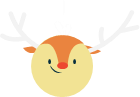 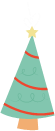 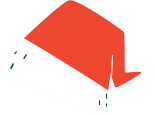 4.
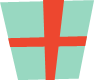 Okrasitev prostorov
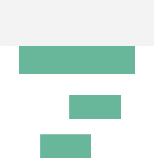 Z RAZLIČNIMI DODATKI LAHKO V VAŠ DOM PRIČARAŠ PRAZNIČNO VZDUŠJE. POGLEJ SI NEKAJ PRIMEROV.
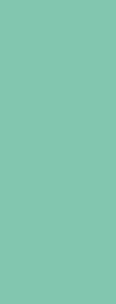 ZA IZDELAVO POTREBUJEŠ …
RAZLIČNI MATERIAL
OSTALI PRIPOMOČKI
TULCI, STORŽI, NARAVNI DODATKI, PRTIČKI, BARVNI PAPIR, PLASTENKA, ZAMAŠKI, POMARANČE, KLINČKI, KARTON …
ŠKARJE, LEPILO, BLEŠČICE, KROGLICE, TEMPARE, BARVICE, LEPILNI TRAK …
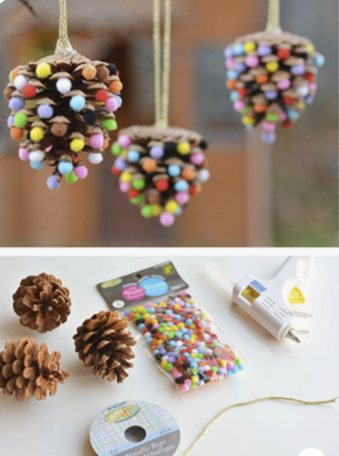 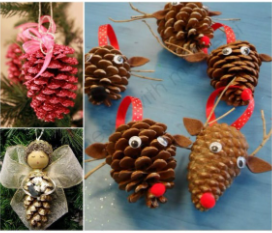 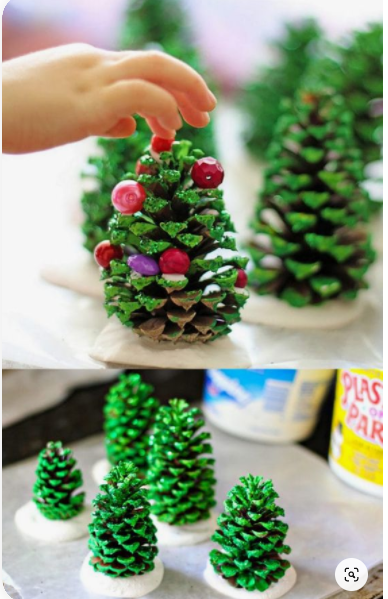 storži
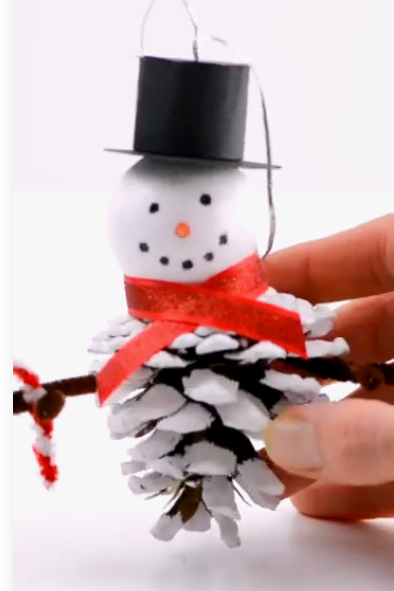 POBARVAJ.
PRILEPI.
OKRASI.
OBESI.
IZDELKI IZ TULCEV
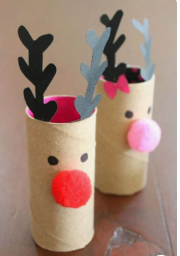 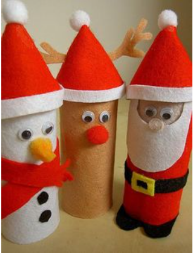 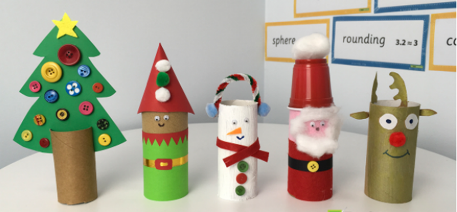 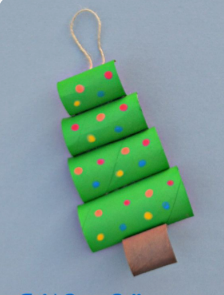 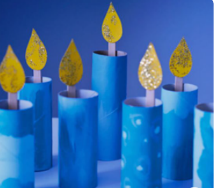 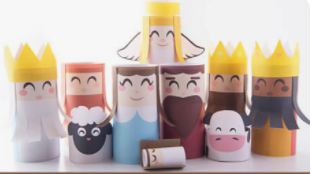 Izdelki iz plastenk, zamaškov
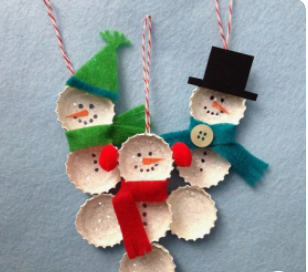 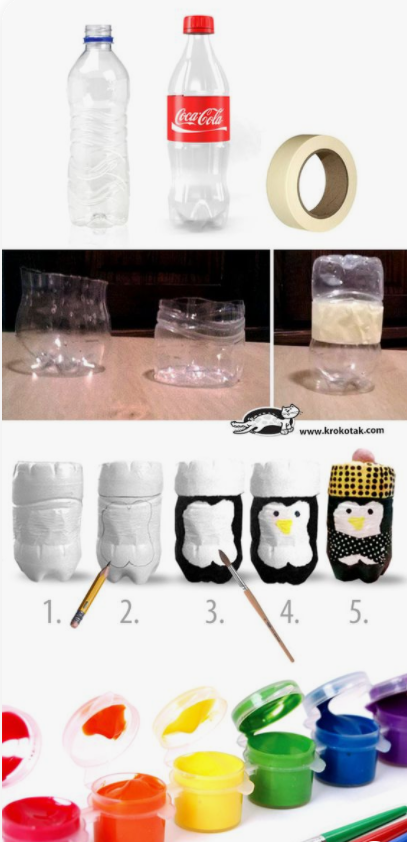 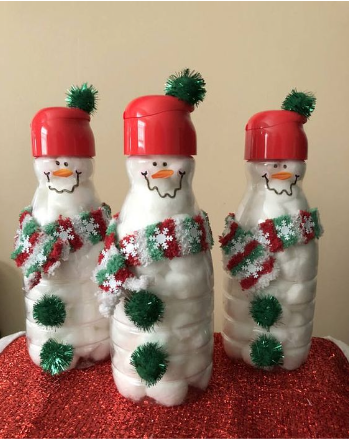 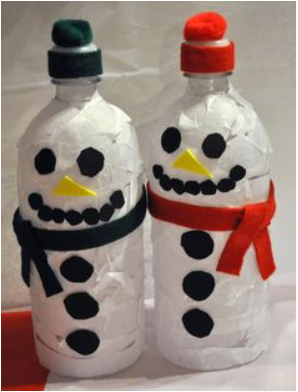 Plastenki nalepi
oči, nos in dodaj
rogove.
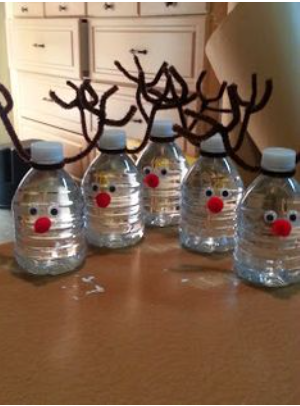 Plastenko napolni z 
vato in okrasi.
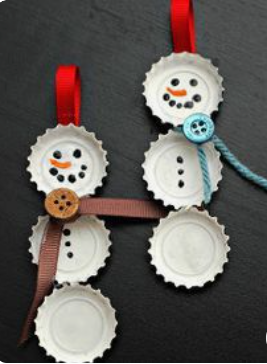 Plastenko oblepi s 
papirjem in okrasi 
z ostanki blaga.
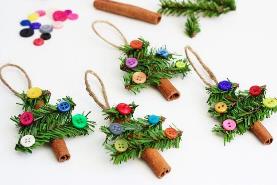 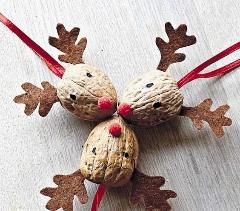 SMREKA 
in
CIPRESA
OREHI
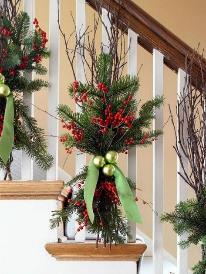 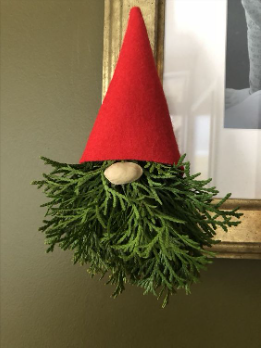 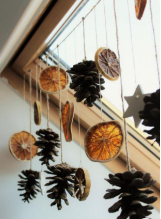 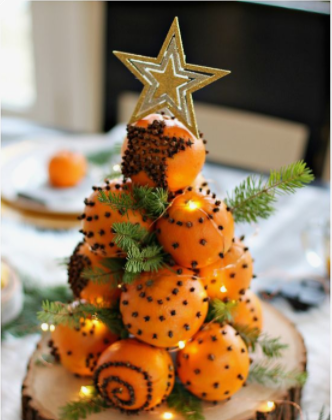 POMARANČA 
+
KLINČKI
Izdelki iz naravnih materialov
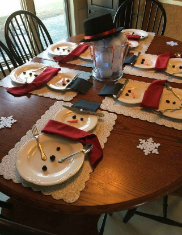 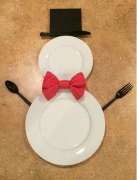 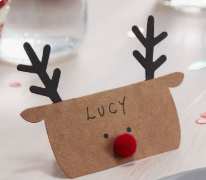 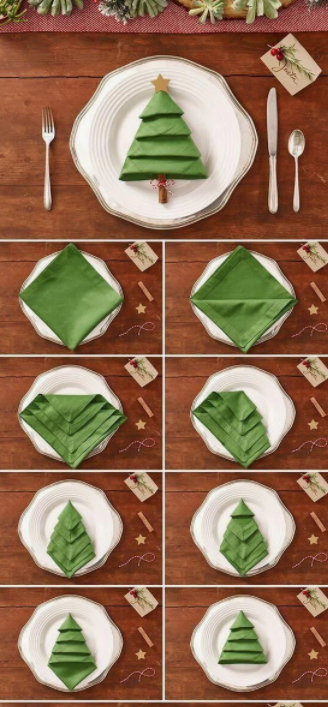 Praznična okrasitev mize
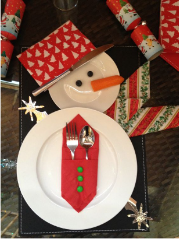 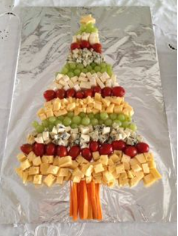 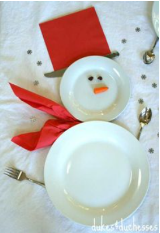 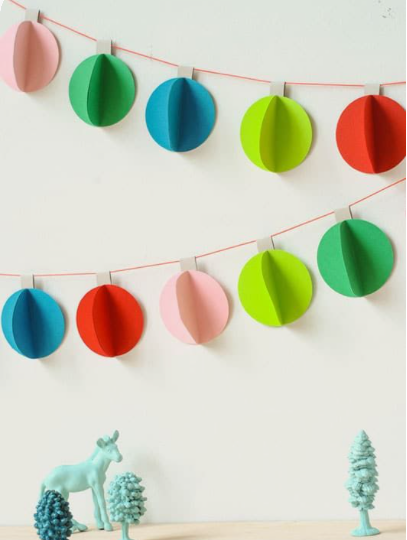 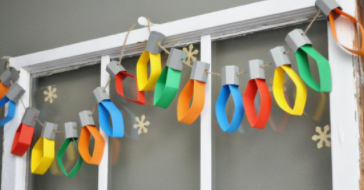 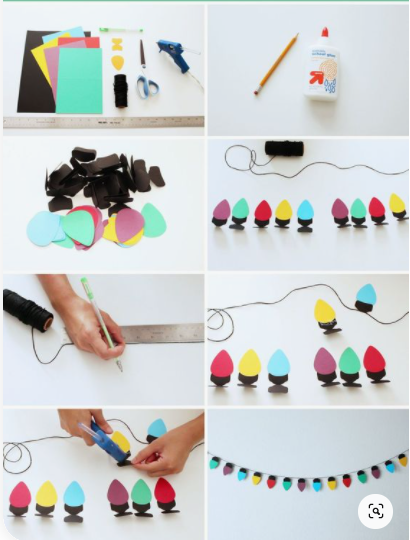 Lučke izrezane iz tulca za toaletni papir
LUČKE IZ PAPIRJA
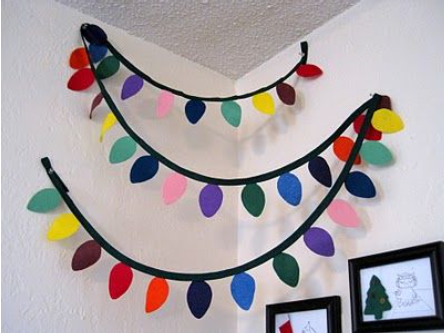 Izreži dva enaka kroga, ju 
prepogni na pol in dve polovici 
zlepi skupaj. Nalepi še
obešalo in pritrdi na 
vrvico.
Upam, da si pri delu uživalA.
Razstavi izdelke in okrasi stanovanje.
Izdelke poslikaj in pošlji učiteljici.
Viri: SLIKE (PINTEREST.COM)
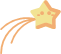